The Sirens
Is It a Bird or Is It a Fish?
Essential Questions
How does perspective affect meaning?
Lesson Objectives
Students will analyze texts and videos.
Students will read “The Siren” excerpt from The Odyssey.
Students will discuss in a Socratic Seminar the physical description of a siren.
I Used to Think
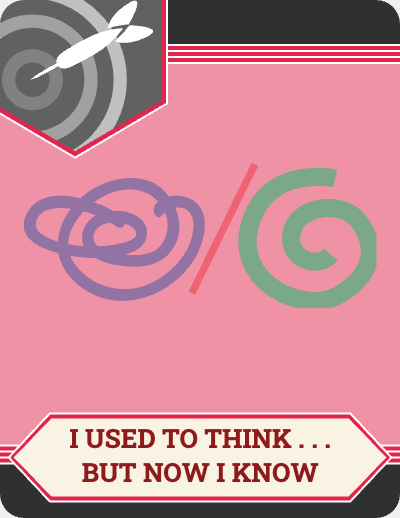 What is a siren?
In the “I Used to Think” column of the handout, sketch what you think 
a siren looks like.
[Speaker Notes: Source: https://learn.k20center.ou.edu/strategy/137]
Song of the Sirens
[Speaker Notes: SingingIntrovert (Producer). (2018, July 18). Song of the Sirens [Video]. YouTube. https://www.youtube.com/watch?v=dtPDLZyRL3o]
What is a Siren?  Bird? Or Fish?
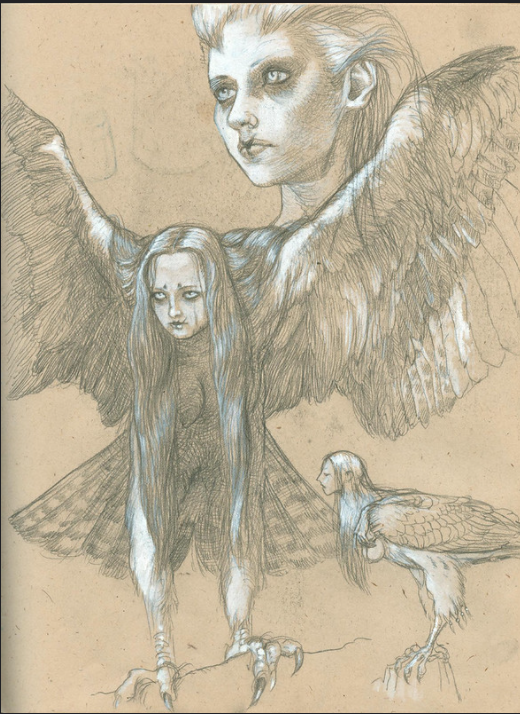 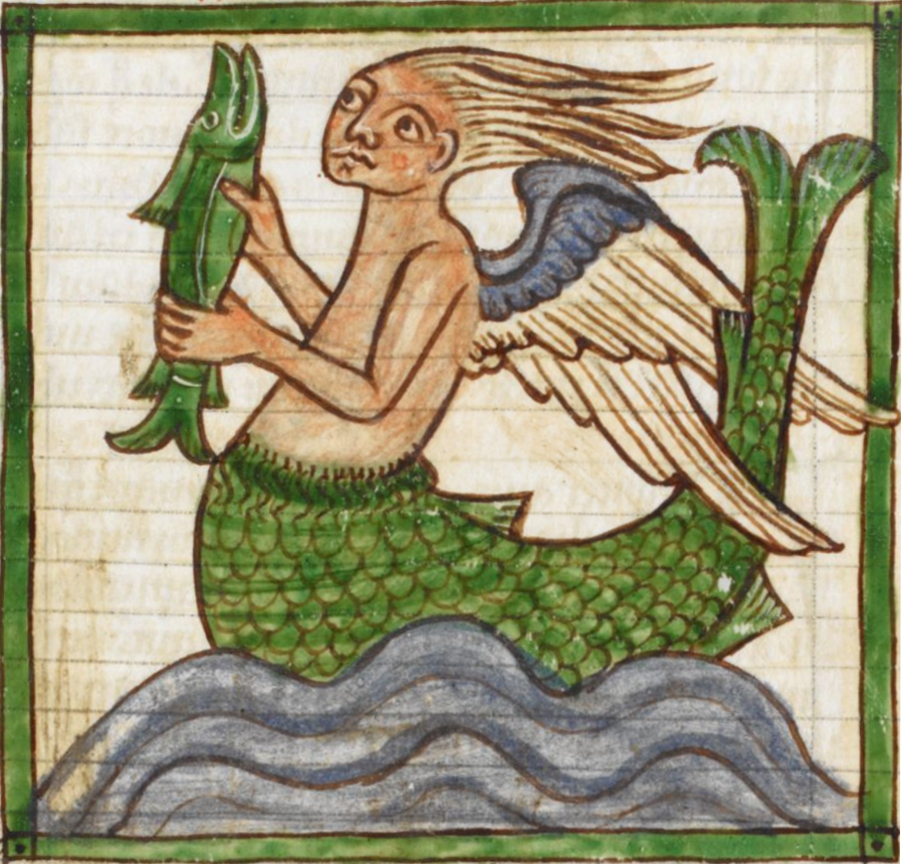 [Speaker Notes: Source:  Komoda, K. (2012, June 26). 1998-Harpies. [Drawing]. Flickr. https://www.flickr.com/photos/39573281@N06/9848944926r
Licensed under CC- BY-NC-NC 2.0

Source:  Wikimedia Commons. (2015). Sirens in  medieval art. [Image]. Wikimedia. https://commons.wikimedia.org/w/index.php?search=sirens+bestiary&title=Special%3ASearch&profile=default&fulltext=1&ns0=1&ns6=1&ns12=1&ns14=1&ns100=1&ns106=1#/media/File:Siren_3244.jpg]
What is a Siren?
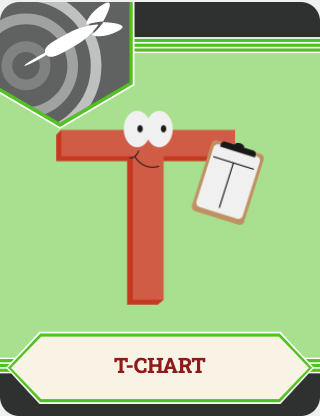 As you read the assigned article, complete a T-Chart noting 
support for the Siren being part
bird or part fish.
[Speaker Notes: Source: https://learn.k20center.ou.edu/strategy/86

Article reference:  Cartwright, M. (2020, October 20). Siren. World history encyclopedia.  https://www.ancient.eu/Siren/]
Pirates Meet Mermaids at Whitecap Bay
[Speaker Notes: Guardian Images (Producer). (2018, May 10). Pirates Meet Mermaids at Whitecap Bay, Part 1. [Video]. YouTube. https://youtube/0KQcsWPoazc 
Excerpted from Pirates of the Caribbean: On Stranger Tides (2011) directed by Rob Marshall]
The Truth Behind the Mermaid Myth
[Speaker Notes: Source: Bright Side (Producer). (2018, September 8). The Truth Behind the Mermaid Myth. [Video]. YouTube. (149) The Truth Behind the Mermaid Myth - YouTube]
The Odyssey: The Sirens
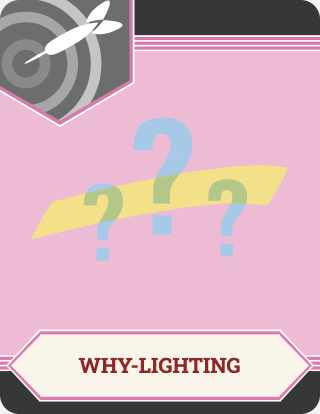 As you read from the excerpt from The Odyssey, complete the following:
Highlight portions of the text that support your opinion. 
In the margins, explain why you selected those passages.
Use your notes in your I Used To Know Chart
[Speaker Notes: Source:  https://commonlit-private-assets.s3.amazonaws.com/lesson_template_pdfs/pdfs/000/002/143/original/Excerpt_from_The_Odyssey__The_Sirens-teacher.pdf?X-Amz-Algorithm=AWS4-HMAC-SHA256&X-Amz-Credential=AKIAVWWGJUDZHQYRJAEU%2F20210614%2Fus-east-1%2Fs3%2Faws4_request&X-Amz-Date=20210614T152507Z&X-Amz-Expires=3600&X-Amz-SignedHeaders=host&X-Amz-Signature=7540d0f9b80f92734d70d14fff5ff7cf5f9b6236d1e48c61823530f09f5f9bcc

Source: https://learn.k20center.ou.edu/strategy/128]
Socratic Seminar: Preparation
Come prepared to answer the question “What is a siren?”
Have your text and video support ready.
Write 1-2 questions of your own that will help you or your classmates understand what a siren is.
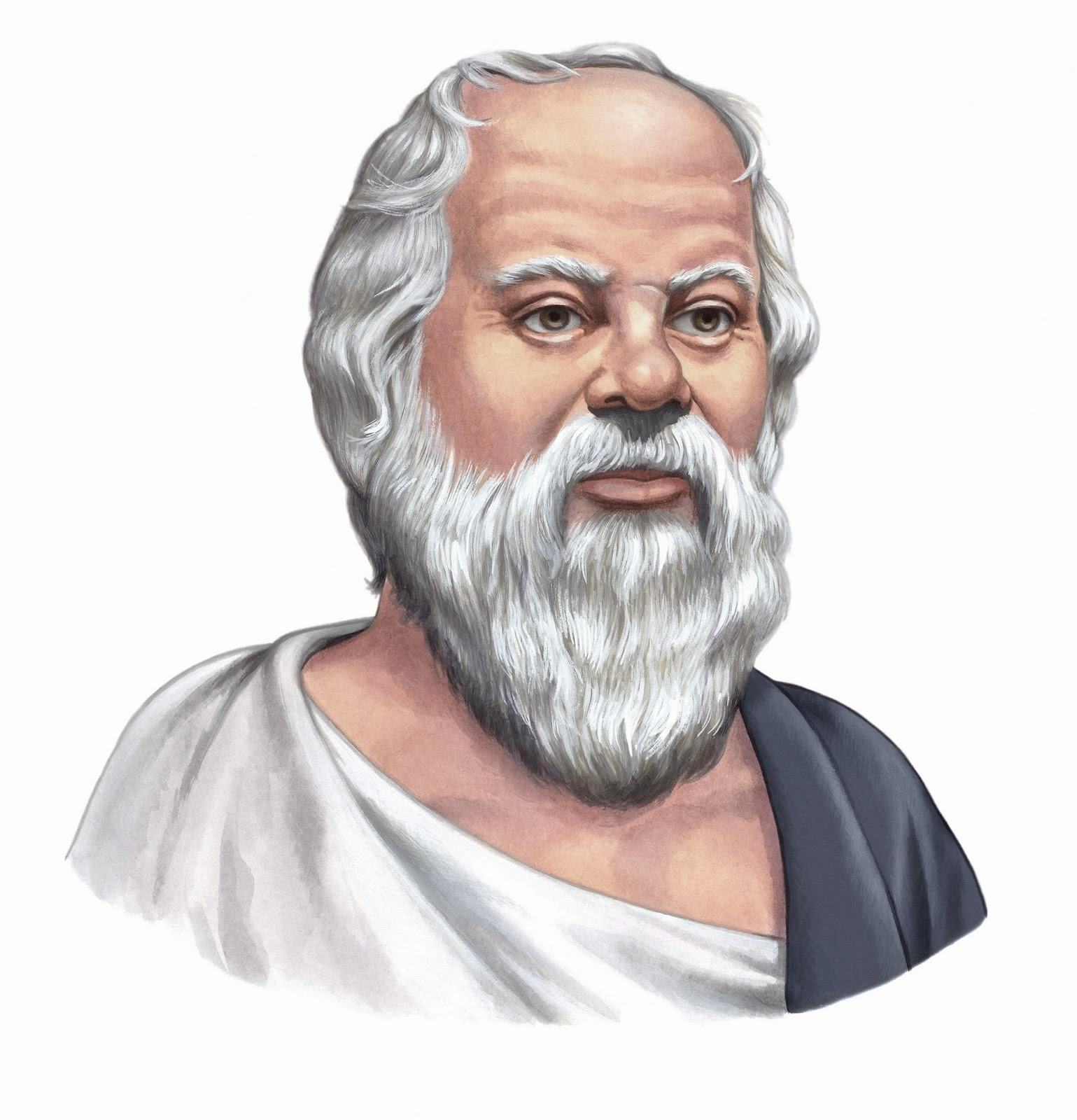 [Speaker Notes: Kedumuc10. (2016, June 5). Socrates-Tiếng Việt.  [Image]. Wikimedia. https://commons.wikimedia.org/wiki/File:Socrates-tranh-ve.jpg]
So...Is the Siren a Bird or a Fish?
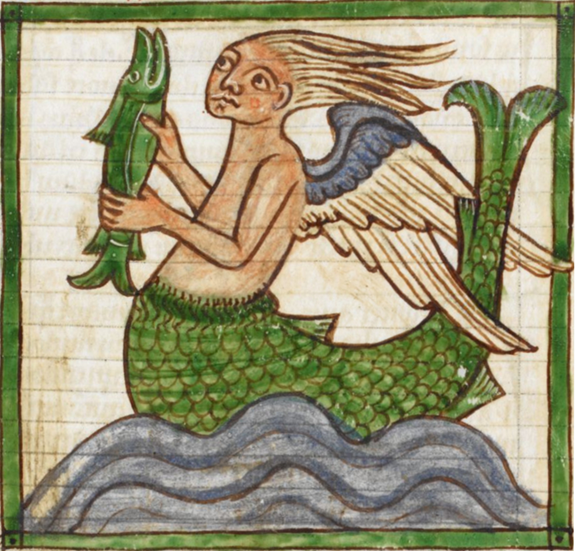 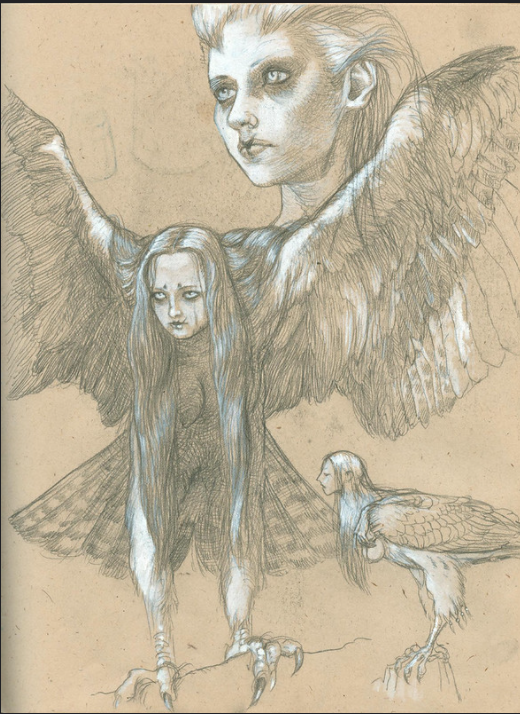 [Speaker Notes: Source:  Komoda, K. (2012, June 26). 1998—Harpies. [Drawing]. Flickr. https://www.flickr.com/photos/39573281@N06/9848944926r
Licensed under CC- BY-NC-NC 2.0

Source:  Wikimedia Commons. (2015). Sirens in  medieval art. [Image]. Wikimedia. https://commons.wikimedia.org/w/index.php?search=sirens+bestiary&title=Special%3ASearch&profile=default&fulltext=1&ns0=1&ns6=1&ns12=1&ns14=1&ns100=1&ns106=1#/media/File:Siren_3244.jpg]
Socratic Seminar: Round 1
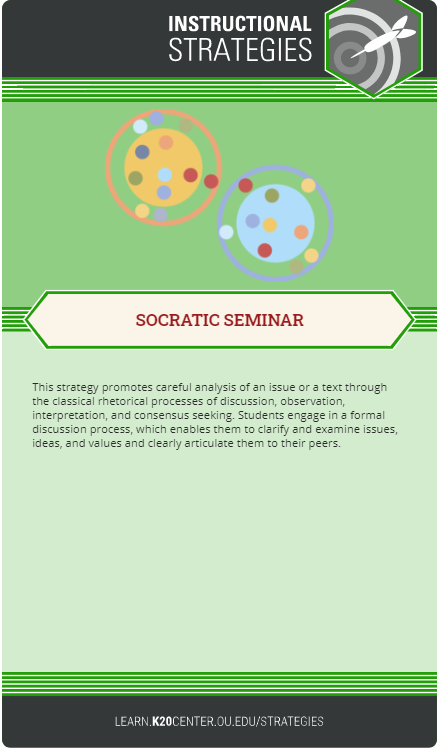 Divide into two groups: 
Group 1: Inner Circle
Group 2: Outer Circle
Round 1:
Inner Circle discusses issues outlined in the handout. (15-30 minutes)
Outer Circle silently observes dialogue and records observations. 
Note: This exercise is NOT a debate. There is no “winner” or “loser” in the discussions.
[Speaker Notes: Source: https://learn.k20center.ou.edu/strategy/781]
Socratic Seminar: Round 2
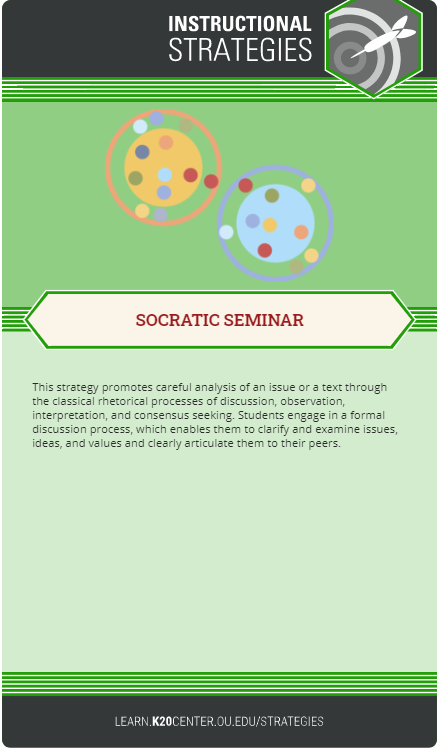 Change roles. 
Inner Circle discusses issues outlined in the handout. (15-30 minutes)
Outer Circle observes dialogue and records observations. 
Reminder: This exercise is NOT a debate. There is no “winner” or “loser” in the discussions.
[Speaker Notes: https://learn.k20center.ou.edu/strategy/86]
The Roles of the Inner and Outer Circles
Inner Circle
Outer Circle
Quietly observes the inner circle. 
Takes notes of the discussion.
Answers questions posed by teacher and classmates.
Contributes to ongoing discussion.
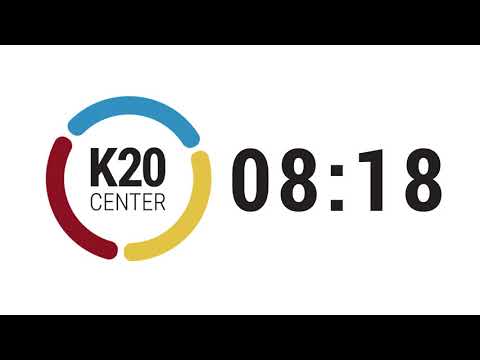 …But Now I Know
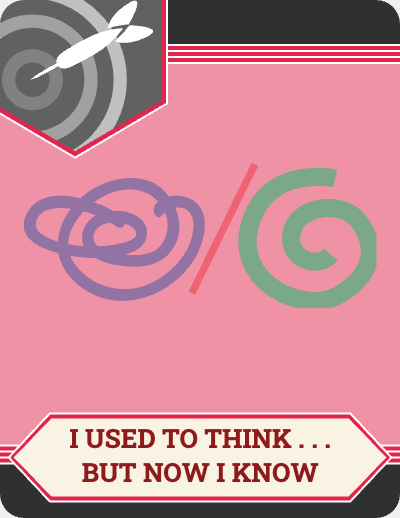 What is a Siren?
In the “But Now I Know” column, sketch your final impression of a siren. 
Did your opinion change or stay the same? 
How were you influenced by the “Sirens” excerpt from “The Odyssey?
[Speaker Notes: Source:  https://learn.k20center.ou.edu/strategy/137:]